Експеримент з дистанційного навчання у школах м. Києва, перехід до змішаного навчання з елементами персоналізації на основі платформи Moodle 3.2
Бобровський М.В., Якубов С.В.
Ліцей «Універсум» Шевченківського району, м. Київ;
 ІППО Київського університету ім. Бориса Грінченка
Підготовка до проведення навчального процесу за змішаною формою
•  Аналіз календарно-тематичного плану (КТП) визначеного предмету на визначеній паралелі, виокремлення тем або розділів КТП для побудови КТП змішаного навчання (КТП-ЗН), з урахуванням реальних можливостей школи;• Розробка Репозиторію компетентностей згідно узгодженої структурної моделі ;• Розробка тематичних одиниць навчального контенту, що має бути розміщені на платформі Moodle (тут і надалі тематичну одиницю КТП-ЗН, розміщену на платформі, ми називаємо електронним освітнім ресурсом – ЕОР)
Способи організації навчального процесу:
Результати розробки: ЕОРи типів A, B, C
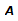 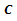 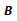 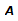 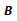 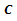 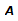 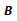 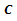 Вільні НР:
LearningApps
YouTube
Акад.Хана
EdEra
etc…
Навчальні ресурси (НР) для створення ЕОР:
Бази НР від
слухачів 
ІППО
Власні розробки
вчителів шкіл
Бази НР від 
РНМЦ
Нова платформа – структура C-ЕОР
Під-тверд-ження
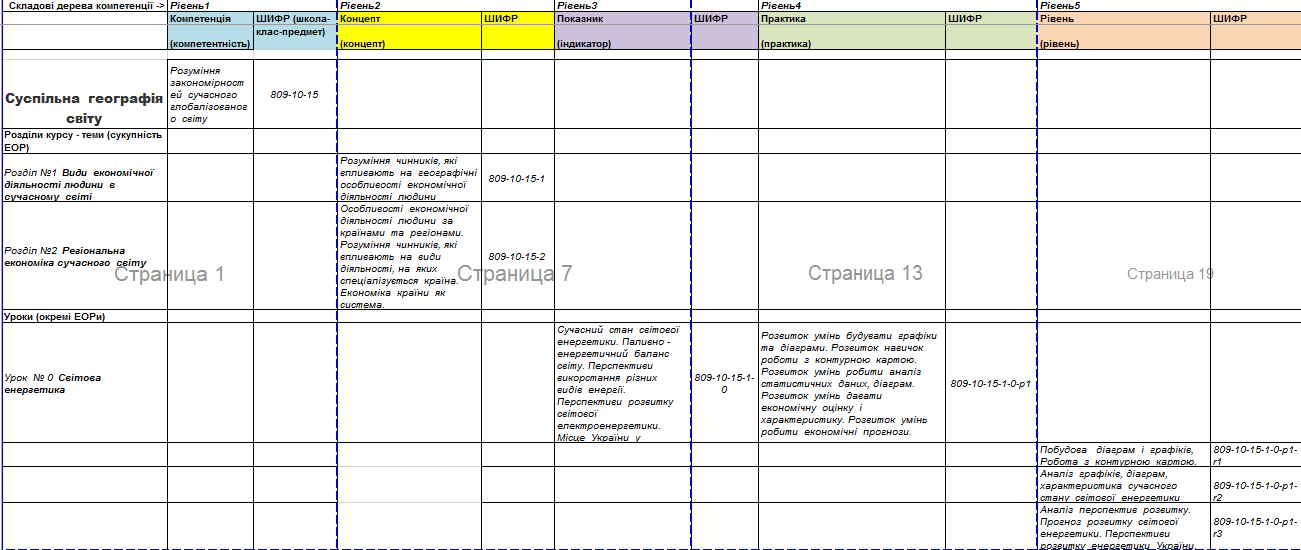 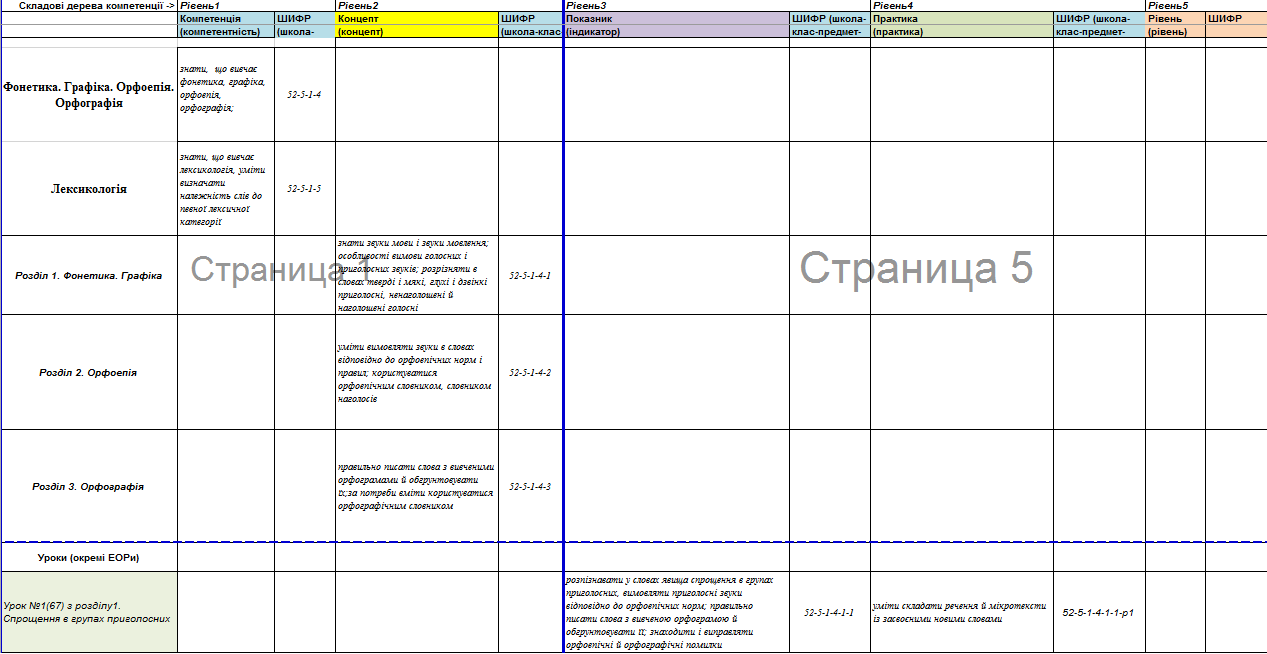 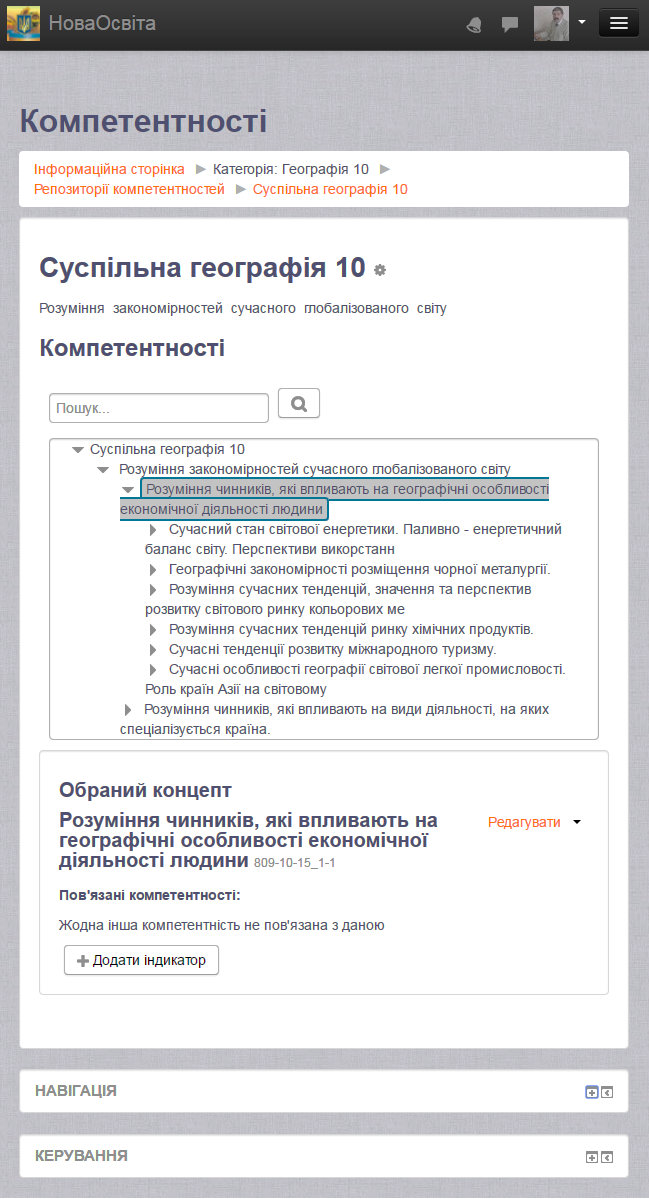 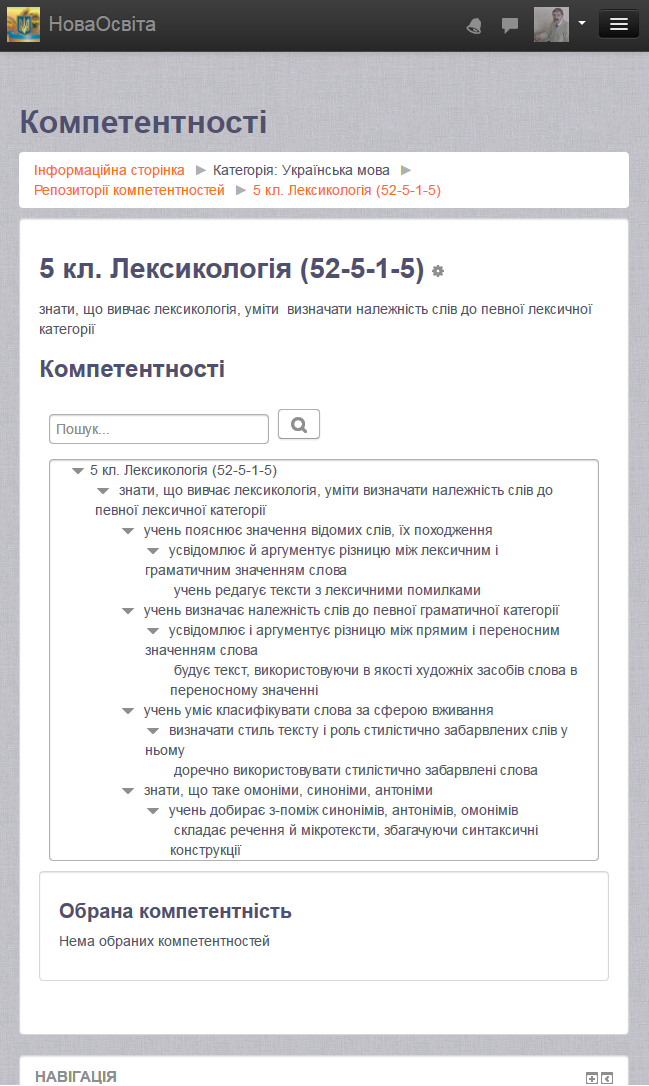 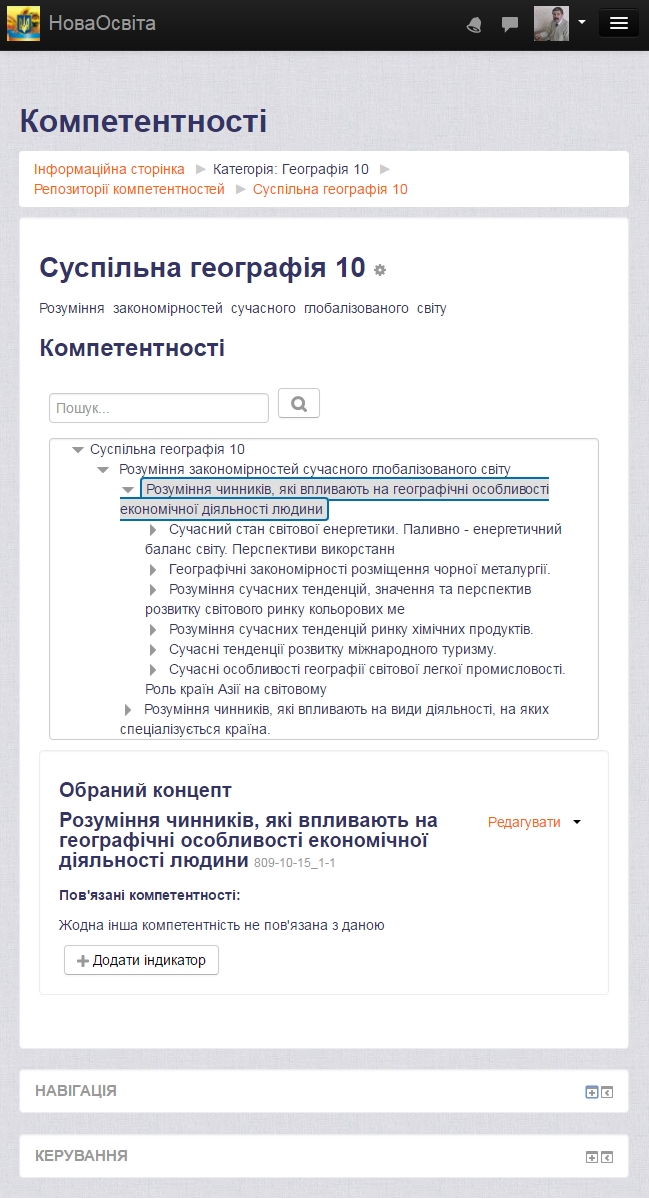 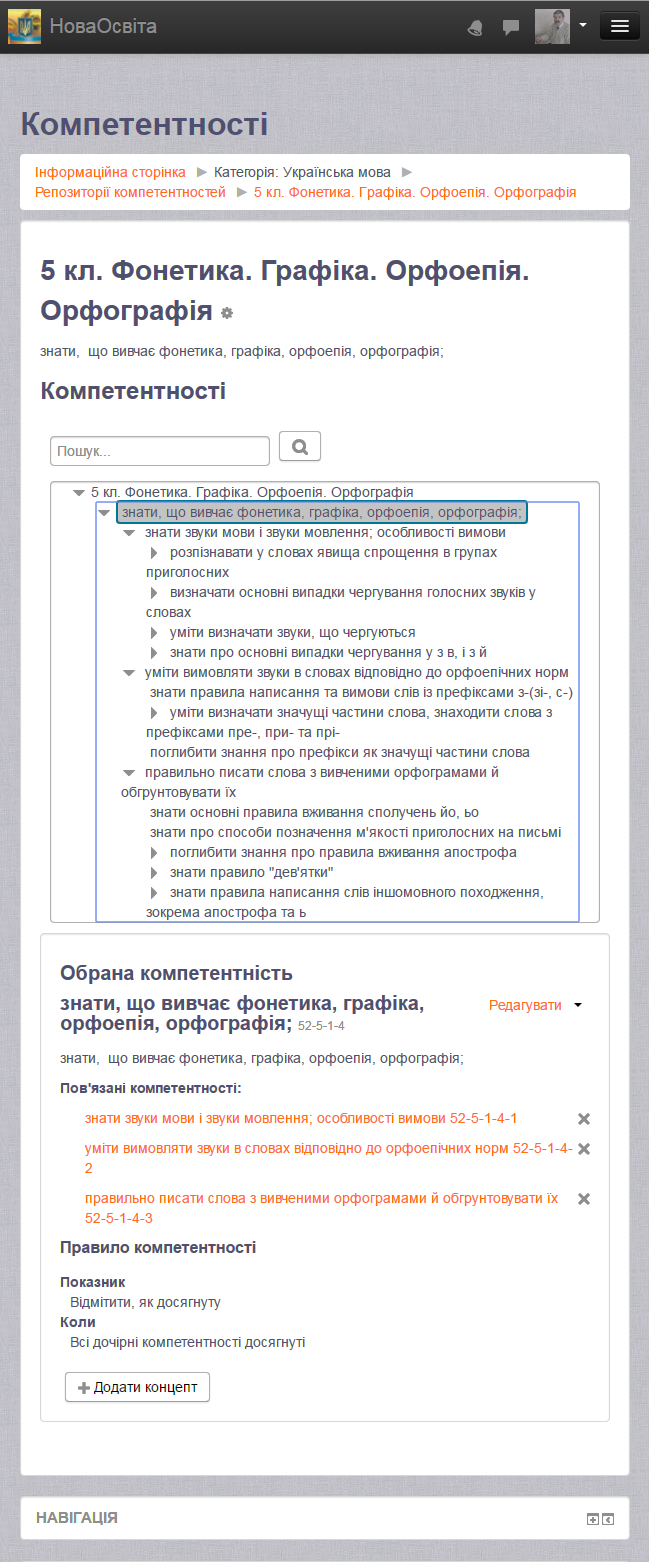 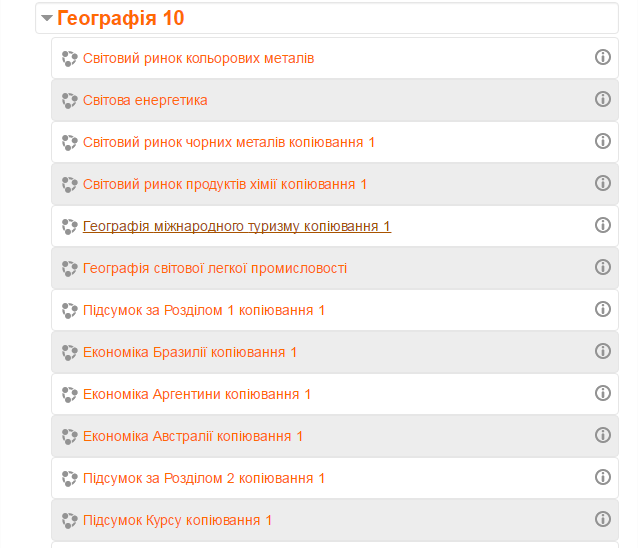 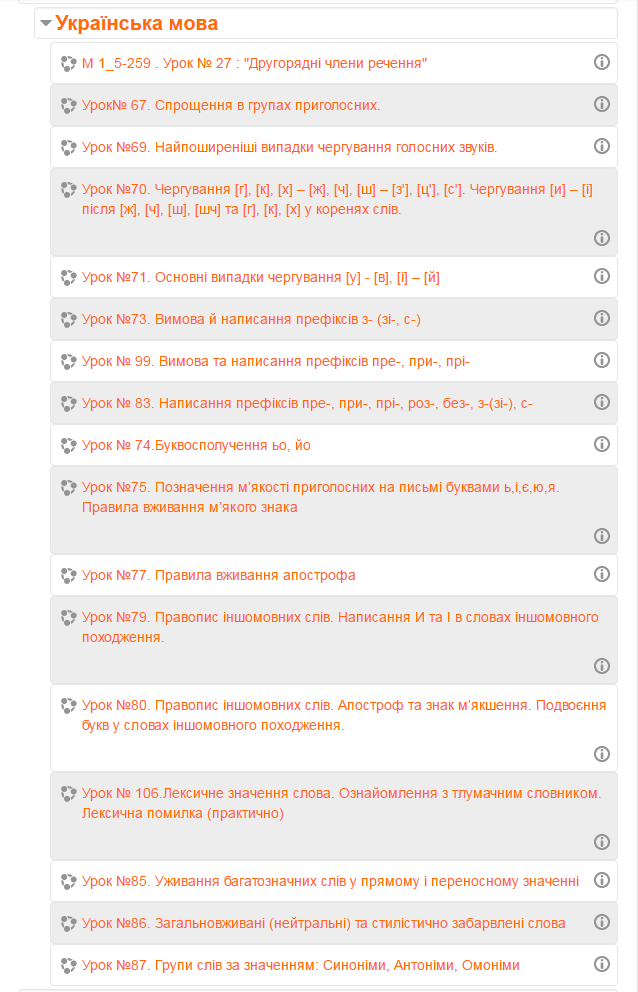 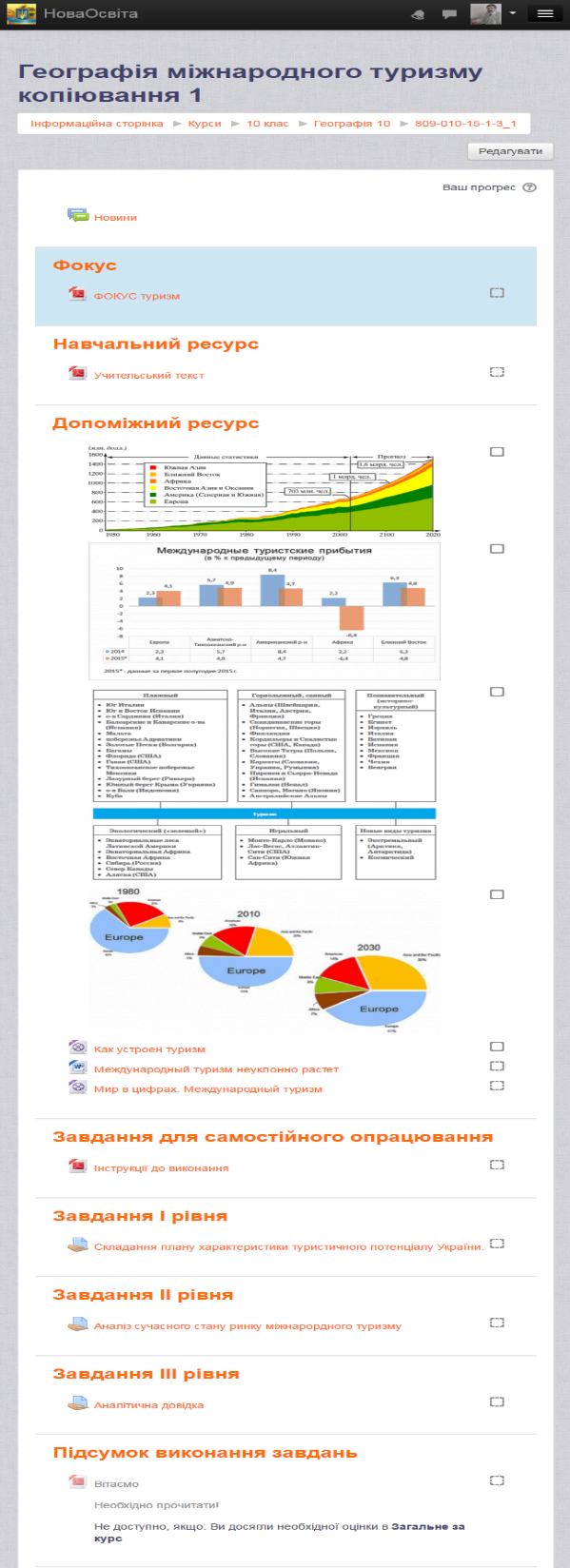 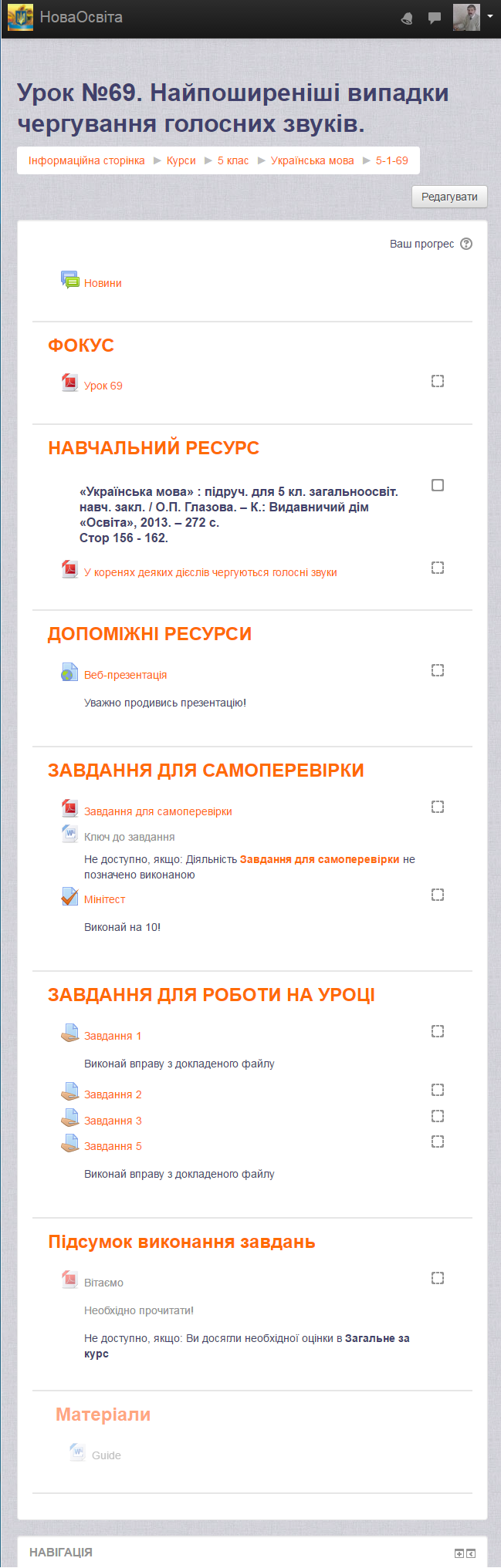 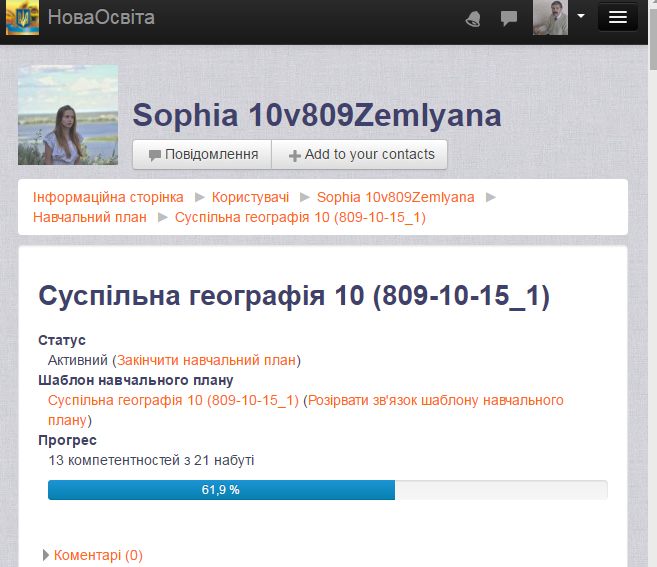 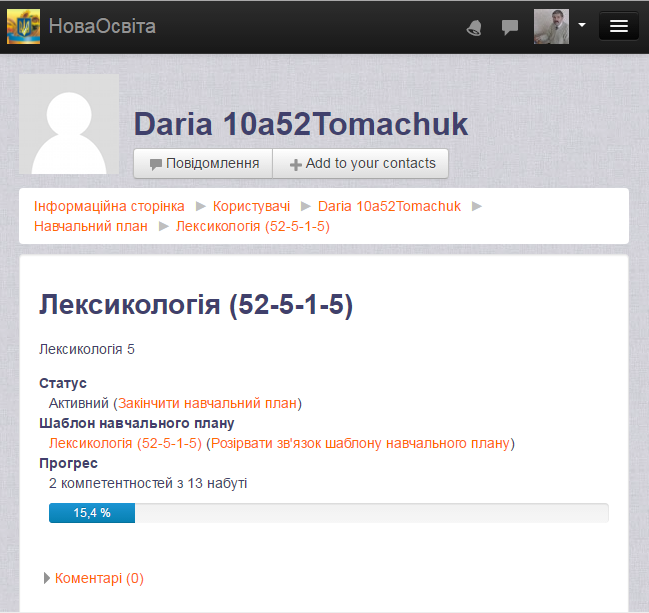 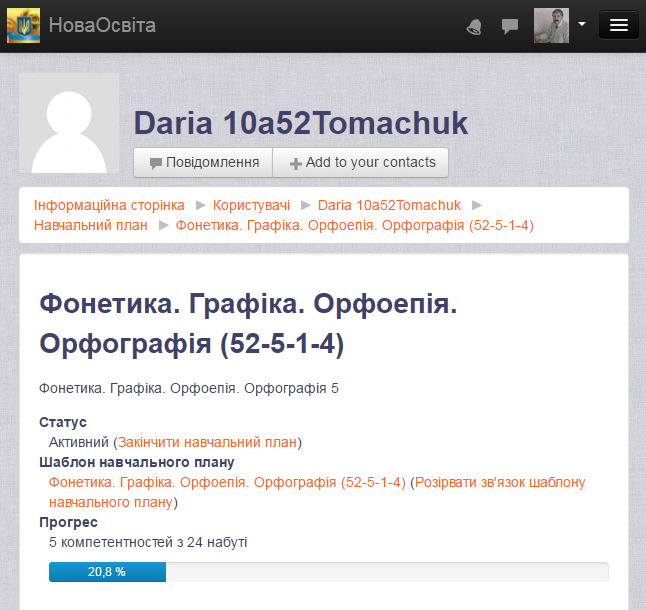 Використання
ЕОРів у 
Школах (?)
Апробація на платформі
CBE
Слухачі курсів ІППО
СШ №1
CBE

Moodle
КУБГ
ІППО
СШ №…
Школи - учасники
СШ № n
Розробка та каталогізація
ЕОРів
Використання
ЕОРів у 
школах
Апробація на платформі
CBE
Слухачі курсів ІППО
СШ №1
CBE
База ЕОРів
Moodle
КУБГ
CBE

Moodle
КУБГ
ІППО
СШ №…
Школи - учасники
СШ № n
MCloud
MCloud
MCloud
Електронні освітні ресурси (ЕОР): шляхи розробки та застосування в навчальному процесі шкіл
•  основний результат експерименту з упровадження дистанційного навчання у школах Києва: змішане навчання з використанням LMS є досяжним та доцільним;• платформа LMS як ЗАСІБ ОРГАНІЗАЦІЇ навчального процесу, навчальні ресурси як ЗМІСТОВЕ НАПОВНЕННЯ платформи;• визначальна роль та місце Інституту у створенні та наповненні бази електронних освітніх ресурсів (ЕОР);• визначальна роль платформи MoodleCloud у процесі розповсюдження ЕОР та реального їх використання у навчальному процесі шкіл.
ДЯКУЄМО ЗА УВАГУ!